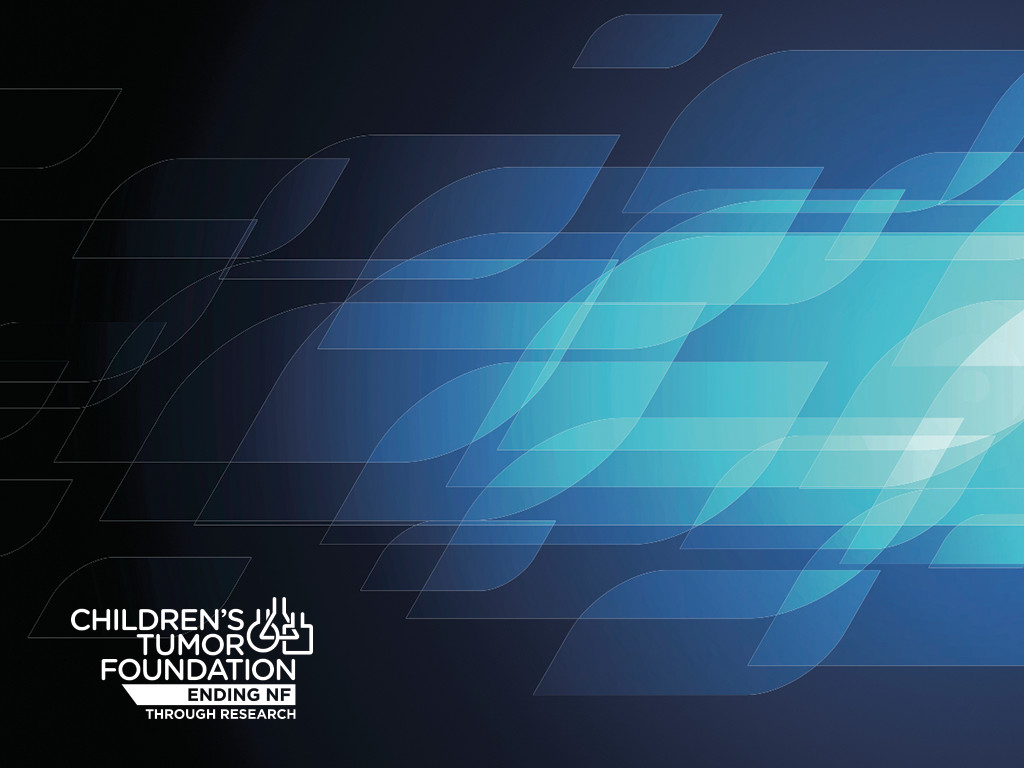 RARE / ORPHAN DISEASES

“ARE WE READY FOR THE CHANGE THAT WE NEED TO FIND EFFECTIVE TREATMENTS FOR ORPHAN DISEASE?”
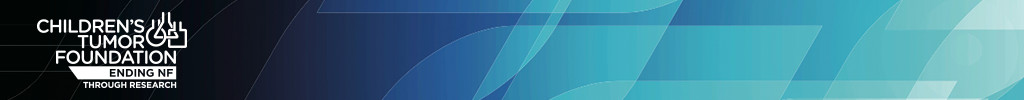 YES!

Rare disease is very ‘popular’!
Rare disease <200,000 Americans have disease
7,000 different types of rare diseases and disorders
30 million people in the U.S. (10% of population)
Europe has approx 30 million rare disease cases as well
2
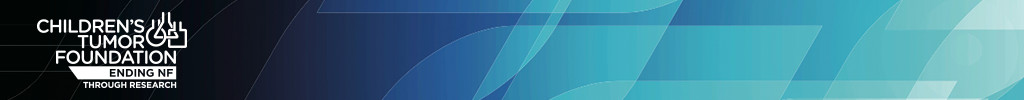 FDA Encourages…

FDA launched the Orphan Drug Act (ODA) in 1983 to create incentives for pharma/biotech to invest in rare disease

Major benefits including:

— Funding for clinical testing 
— Tax credits 
— Assistance in clinical study designs 
— 7-year period of exclusive marketing after approval
— Waiver of Prescription Drug User Fee Act (PDUFA) filing fees
3
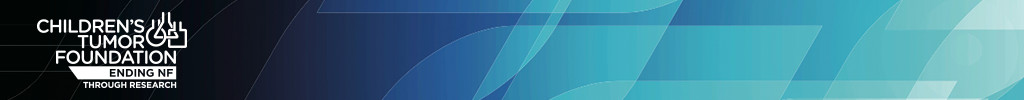 ODA has changed the drug approval landscape for orphan disease!
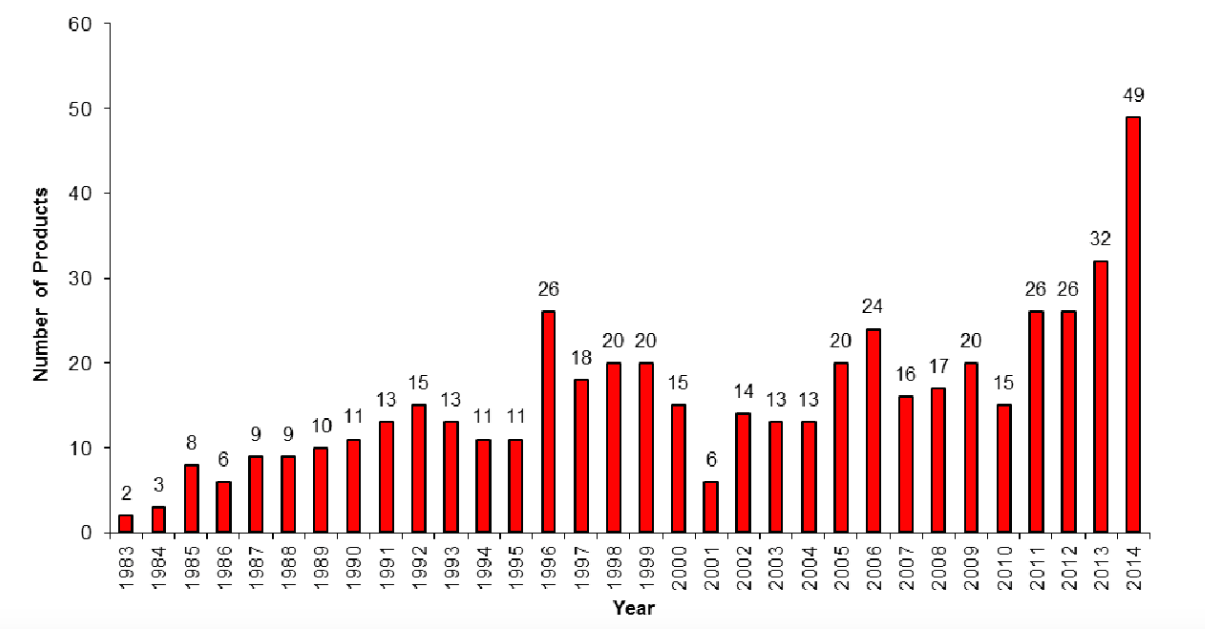 4
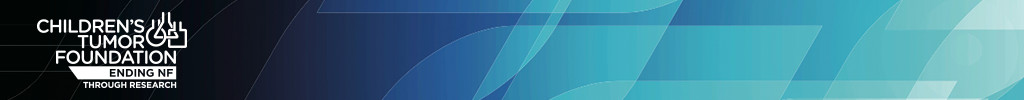 CDER for innovation…

New regulatory pathways to help speed up drug development

— Fast track -  increased communication with FDA
— Breakthrough – FDA serious guidance
— Priority review- reduce FDA review time by half
— Accelerated approval- surrogate endpoint based
5
CDER=Center for Drug Evaluation and Research
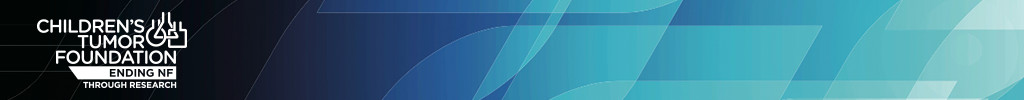 Rare disease benefits from CDER innovation
6
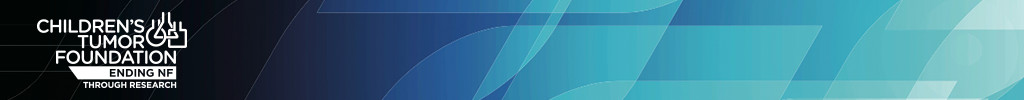 Rare disease popular in VC space
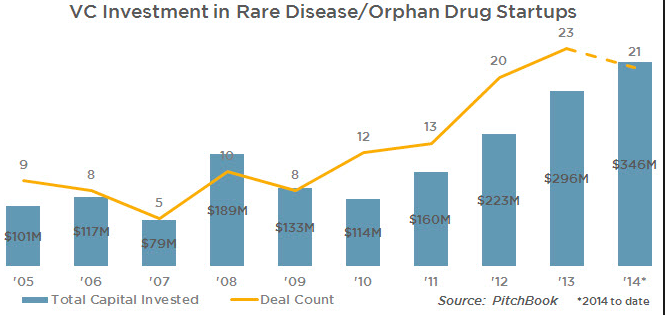 http://blog.pitchbook.com/
7
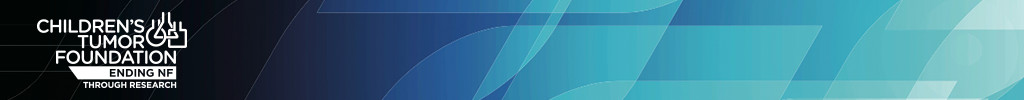 BUT-

Typical roadblocks in R&D… 
even more visible in rare disease sector
8
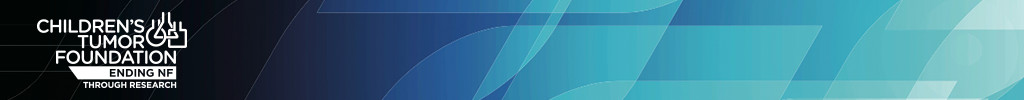 Roadblocks for Patients
Patients misdiagnosed & undereducated
Lack of knowledge around patient needs
Limited access to clinical trial info & sites

Roadblocks for Researchers & Industry
Tissue is very scarce
Small often ill-defined patient population- lack of validated endpoints
Market unknown
Lack of tools (cells, animal models) & data
Lack of researchers & collaboration – Slow/inefficient
9
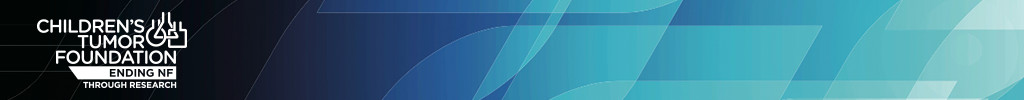 FIXABLE?

Yes, but…need for change

Success stories of Children’s Tumor Foundation
10
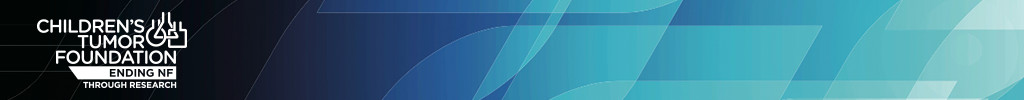 Children’s Tumor Foundation (CTF)?

501(c)3 medical foundation

Focused on rare disorder: neurofibromatosis NF
— Family of autosomal dominant genetic disorders-NF1, NF2, schwannomatosis
	— Tumors grow on nerves, learning disabilities, deafness, blindness, 
            cancer, pain etc.

CTF philosophy:  change to fix the roadblocks – use innovation, creative business model
11
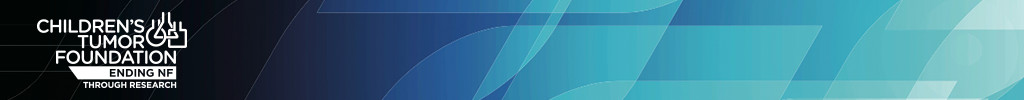 CTF solutions for Patients

Roadblocks for Patients

Patients misdiagnosed & undereducated



Lack of knowledge around patient needs



Limited access to  clinical trial info & sites
NF Clinic Network / NF Forum / educational materials
Volunteer Leadership Council very involved
NF Registry
12
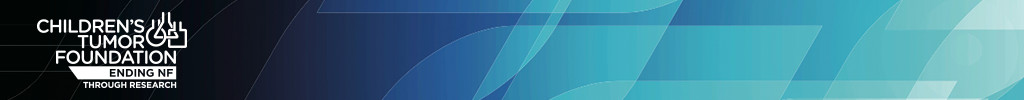 CTF for Researchers & Industry

Roadblocks for Researchers & Industry

Tissue is very scarce



Small often ill-defined population-lack of validated endpoints


Market unknown
CTF Open Biobank
CTF funds endpoint development
Market model developed
Lack of tools (tissue, cells, animal models) & data
Lack of researchers & collaboration – Slow/ inefficient
13
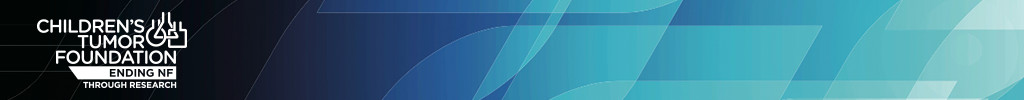 Success story 1: Lack of tissue, tools & data
Patient: gives consent to CTF &  donates blood
Biobank: prepares kits 	
NDRI: informed of new patients
CTF: keeps in touch with patient
Patient wants to donate body to NF
1
2
Family/ friend contacts NDRI when patient passes
Body recovery and tissue collection by NDRI.
Tissue to pathologist for NF confirmation
Tissue to lab for cell line generation
3B
3A
OPEN DATA
@ SAGE
Tissue to biobank, tissue analysis center
CELL LINES FOR ALL
4
Data to Sage/ Analysis
5
14
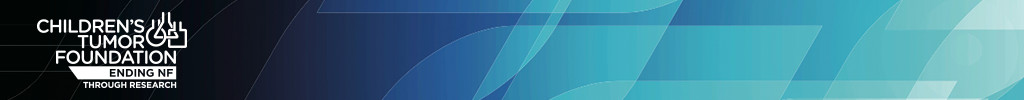 Success story 2: CTF consortia science

Goal:

Accelerate path from basic discovery to clinical benefit

Increasing understanding by sharing failures

Make all data public

Break the walls between artificially divided research categories (clinical, translational, basic,..)

Centralize data management/ analysis
15
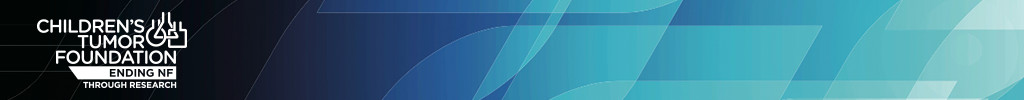 NF Preclinical Consortium
— 4 academic centers --  NF1 animal models –
	testing drugs in parallel in multiple models
—Unpublished data gets discussed
—Clinicians involved

MEKi from target POC testing in NFPC to first clinical trial in < 3 years!
16
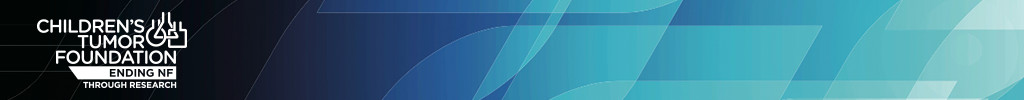 Synodos- collaborative accelerator
17
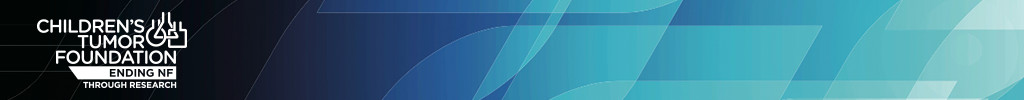 Synodos for NF2

12 academic centers; mix of all expertises 

In less than 12 months:
— From unknown screening pipeline to well-defined screening system

— All in vitro screens finalized – undergoing in vivo testing now

— Efficacious combinations identified using transcriptomics &      kinome analysis

— All data centralized at Sage Bionetworks
18
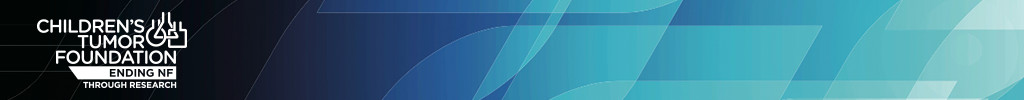 Thanks to our team mates:

Sage Bionetworks team
Synodos team
NFPC team
NTAP
CTF team
19